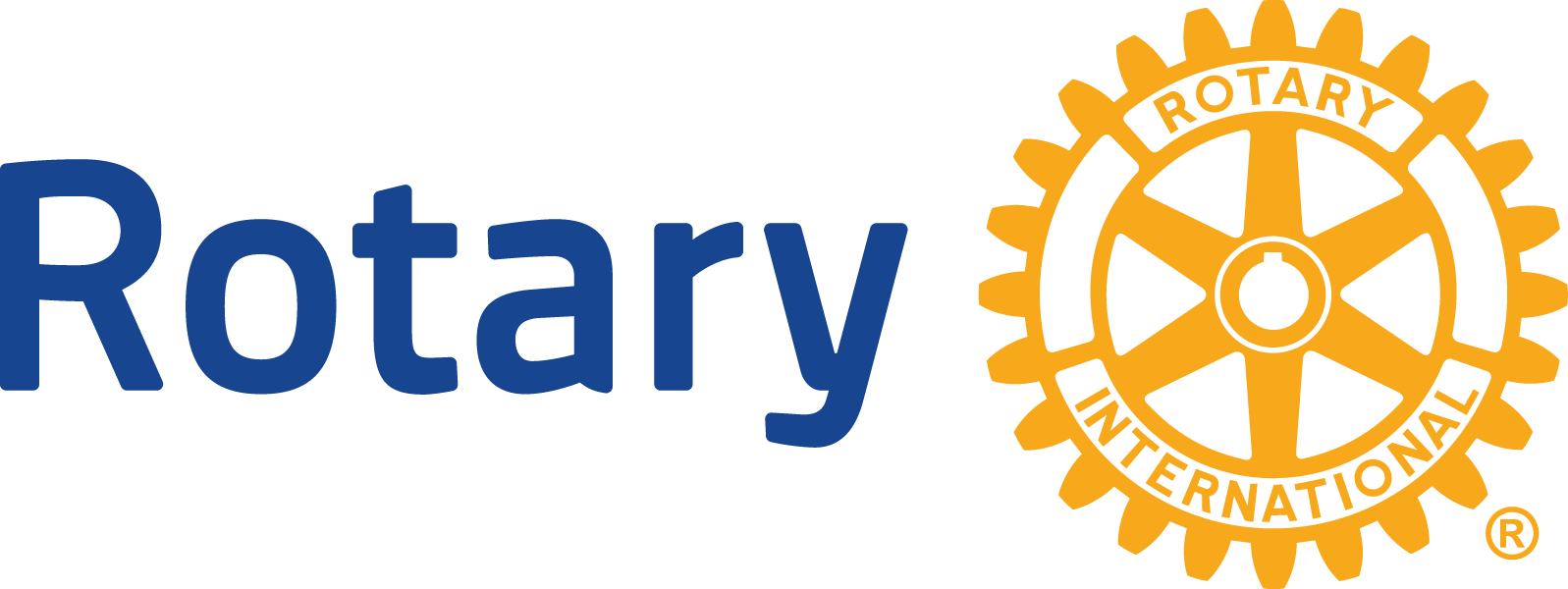 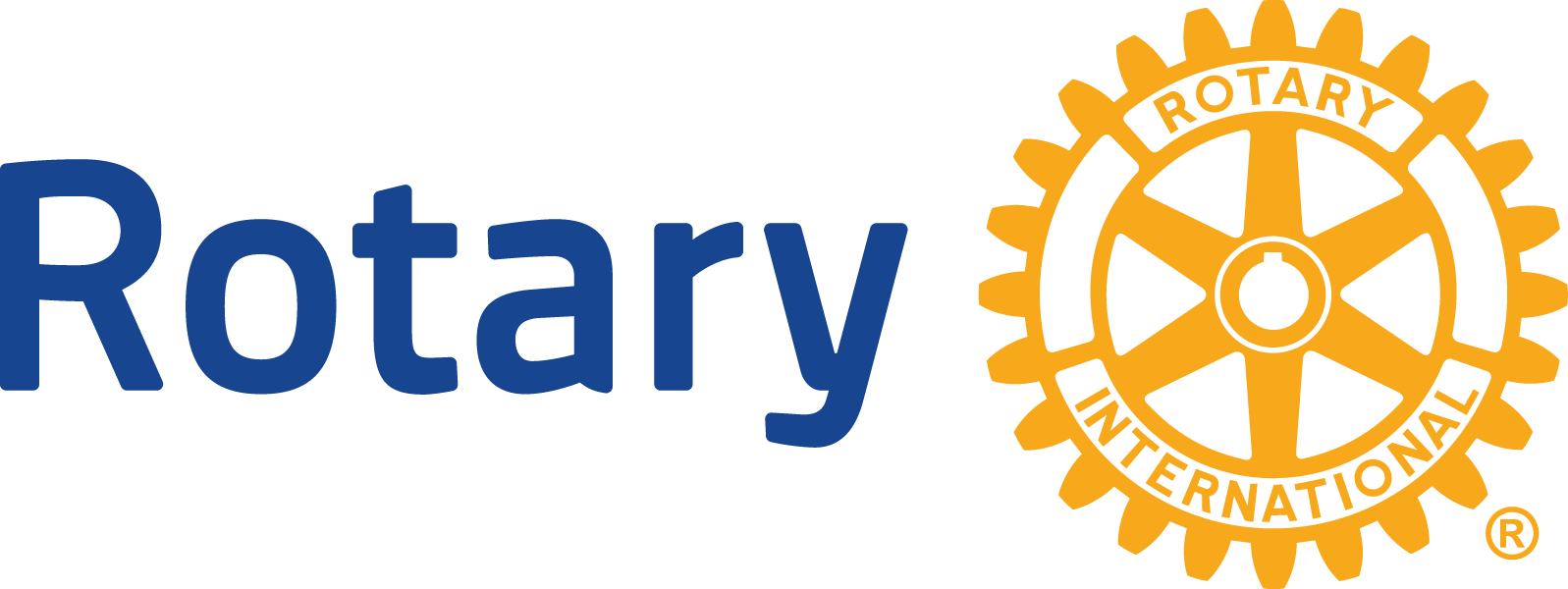 RAG D2160 : Prévention aux assuétudes
Par Anselme DUTRECQ,  Rc Gembloux
Responsable de la commission au D2160 Comité élargi du D216025 novembre 2023
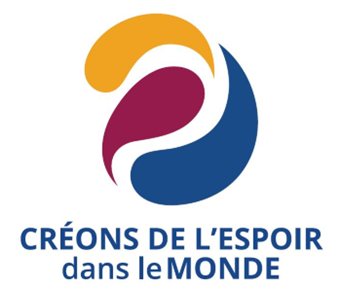 Qu’avons-nous fait ?
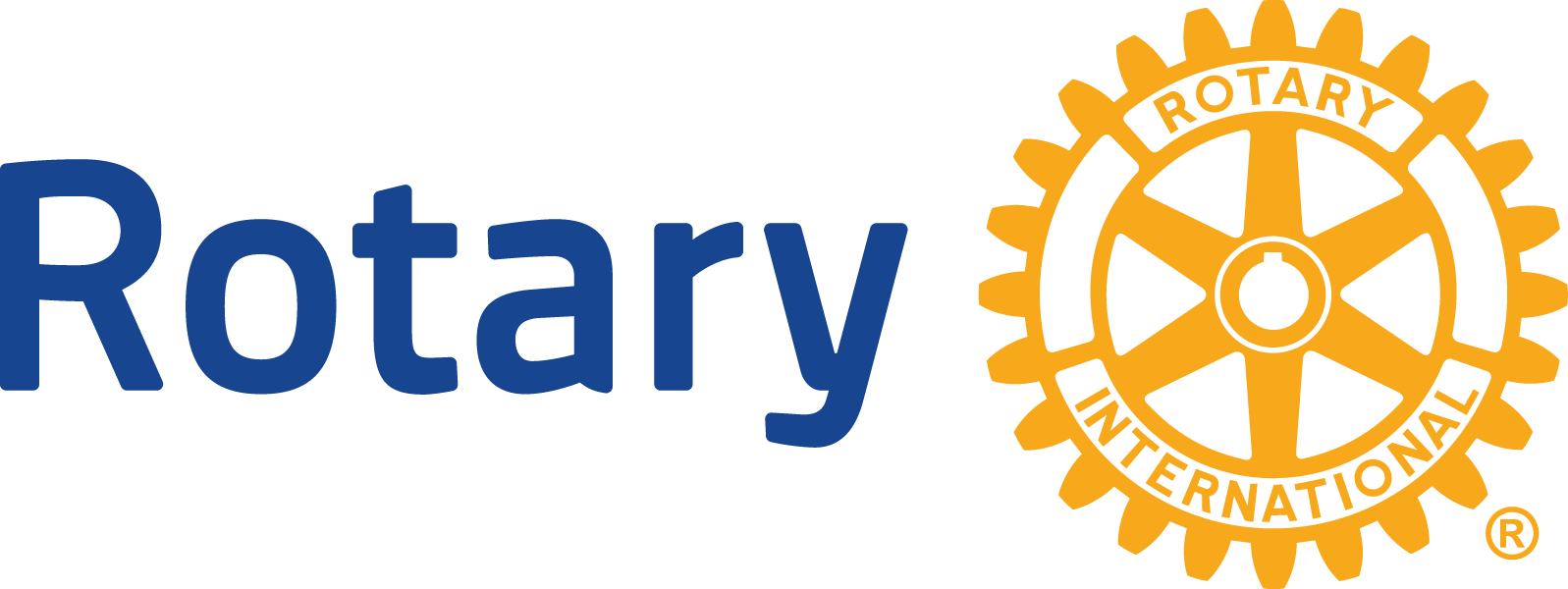 Après la Conférence D2160 de juin 2023
Réunion 26 juillet 2023  >>>  recherche de projets d’avenir pour la Commission   avec DGE Vinciane GREVESSE, René FRIEDERICI, Nuria SOLER et Anselme DUTRECQ
Projets pour l’avenir 2023-2025
Création d’une Commission active >> Recherche par le DG et les ADG (?).
Sortir la brochure sur «  « Le secret pour ne pas tomber dans le piège de l’alcool » par Stéphane BOTTON.
Projets à étudier:
Dépôt et analyses de messages déposés en toute discrétion dans des « Boîtes aux lettres Papillons »
Pièces de Théâtre sur la Prévention aux assuétudes par les élèves (Projet: Damien AVET du Rc Auvelais Basse-sambre),
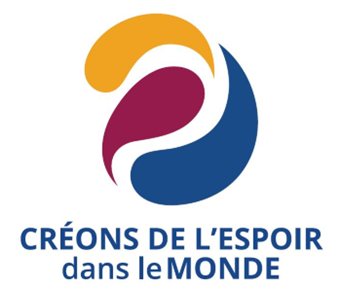 Comité élargi du D2160 du 25 novembre 2023 par Anselme DUTRECQ   
.
Brochure sur Prévention à l’alcoolPar Stéphane BOTTON (Rc Durbuy)
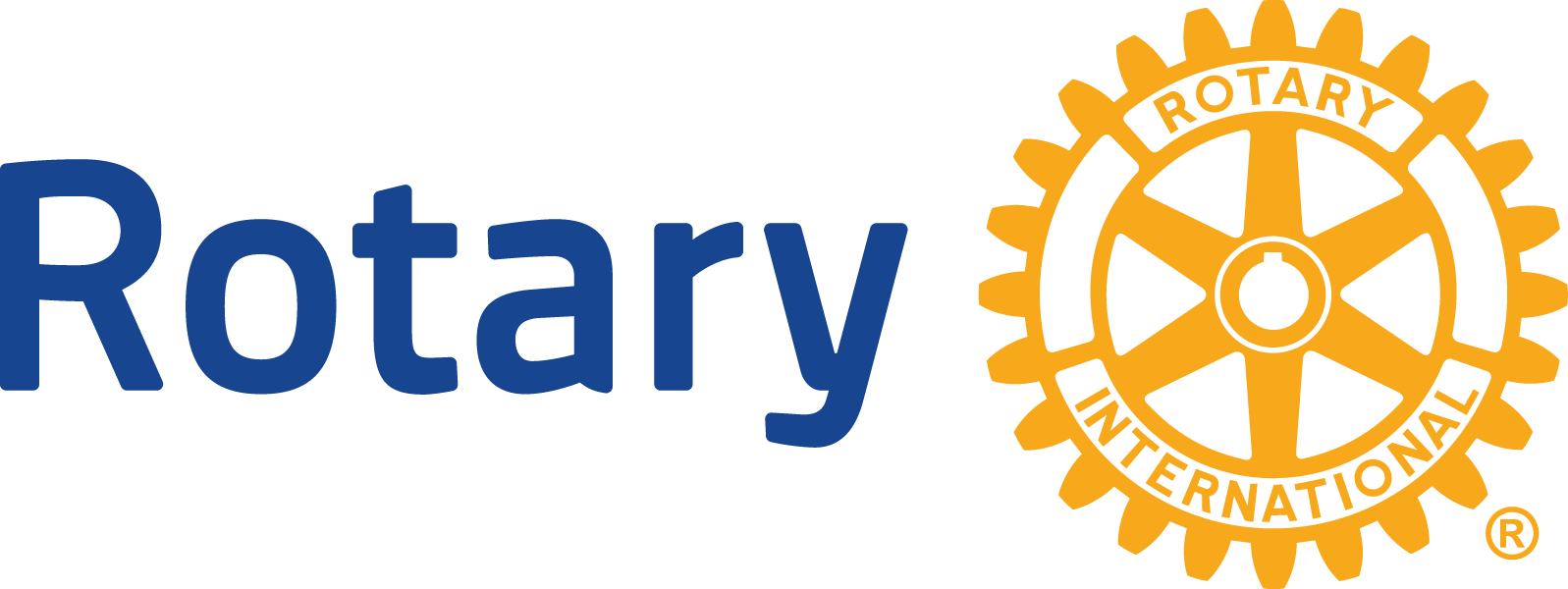 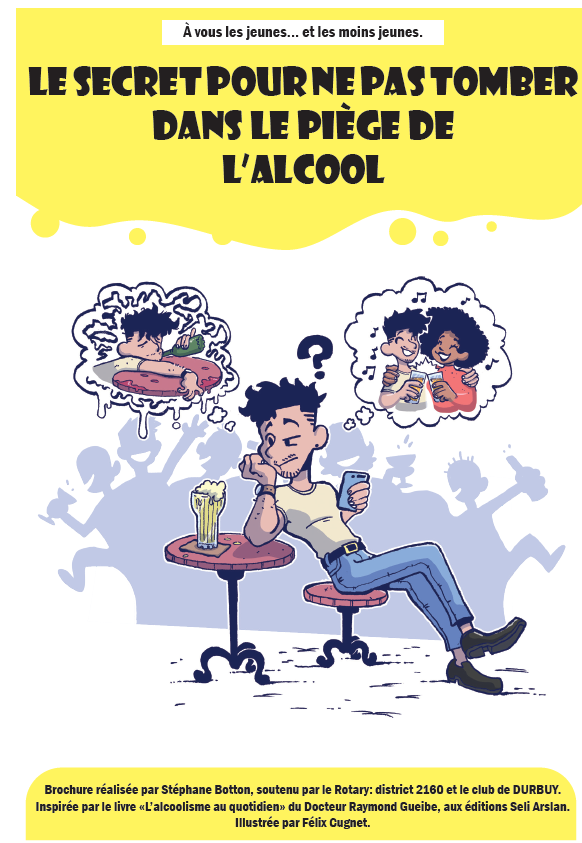 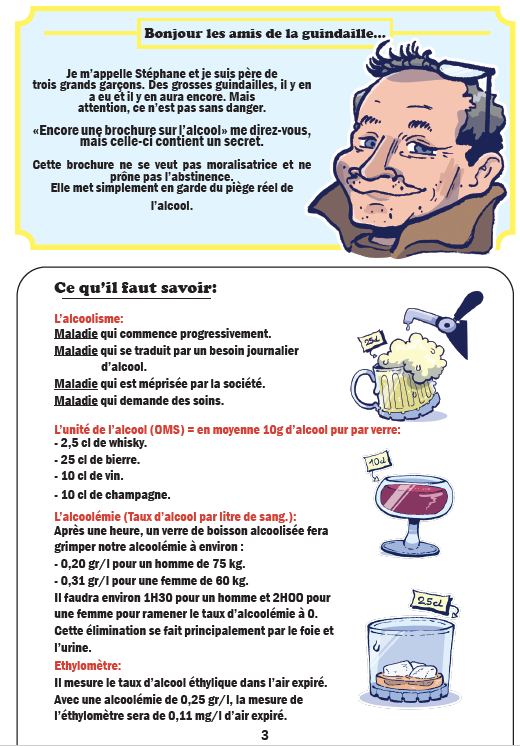 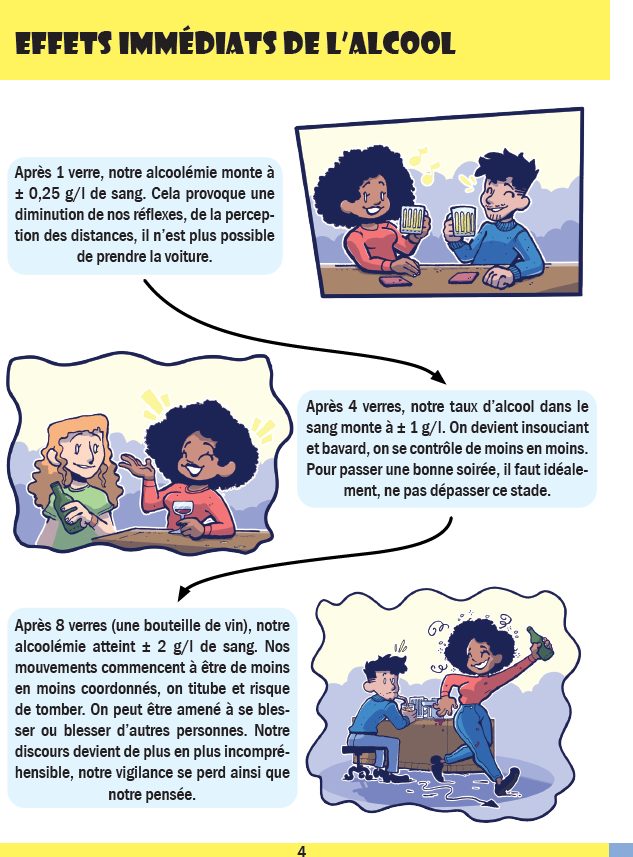 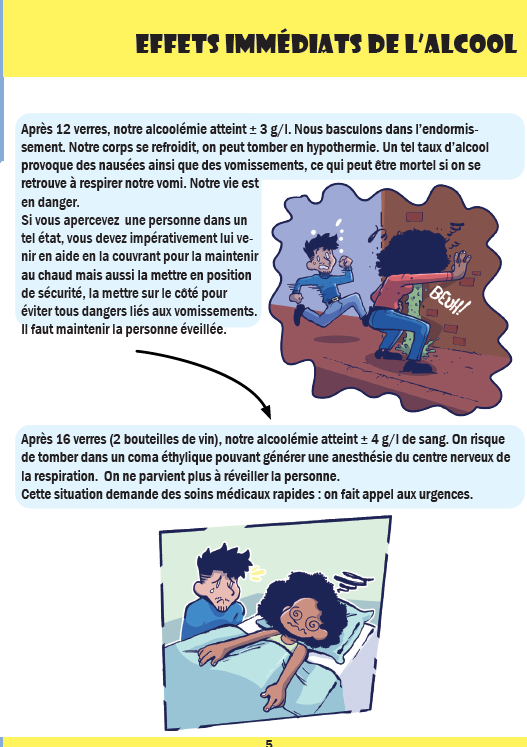 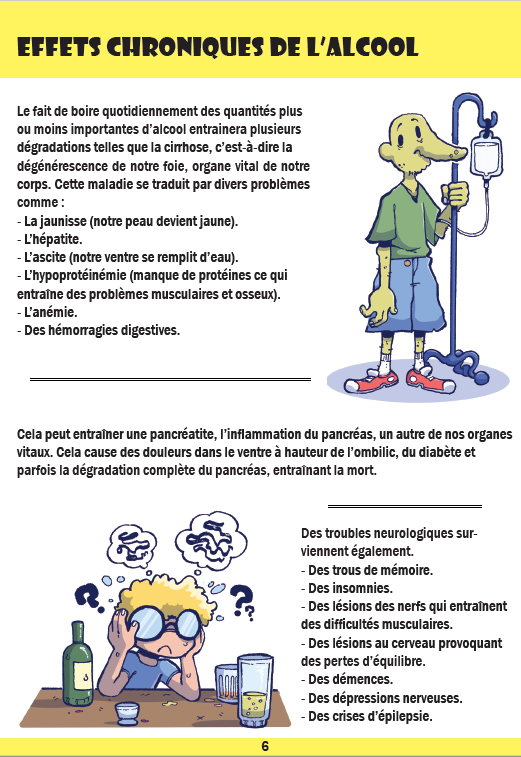 Corrections après lecteur >> Faites
Financement :
District Grant ?
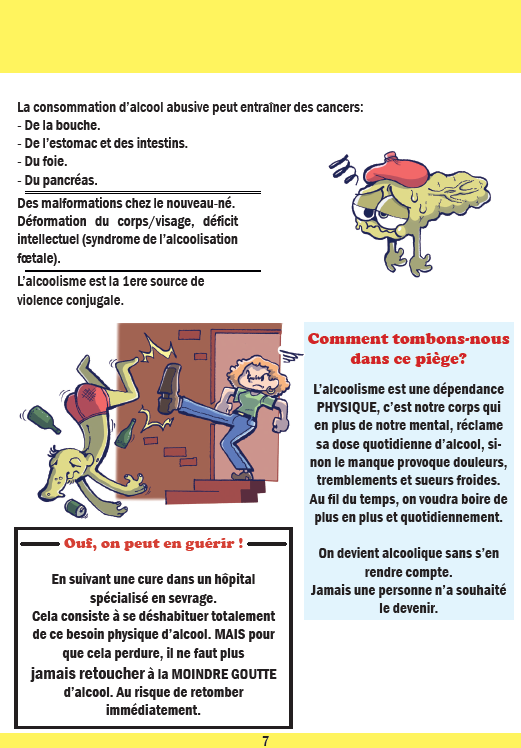 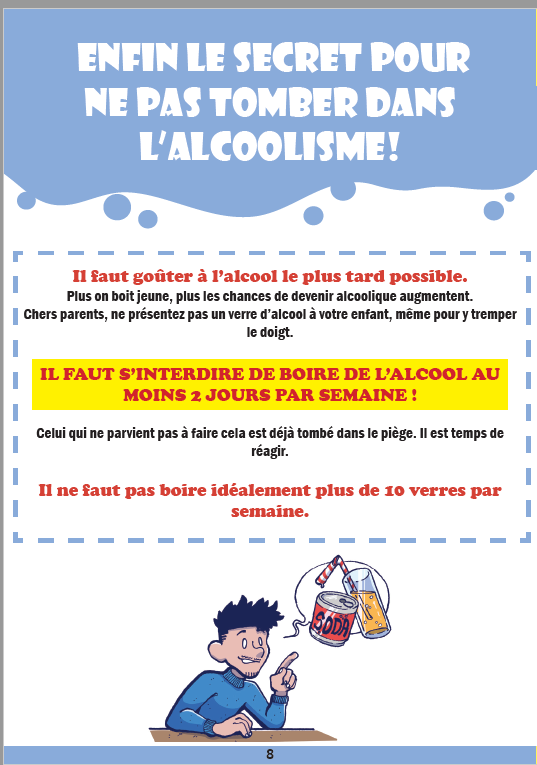 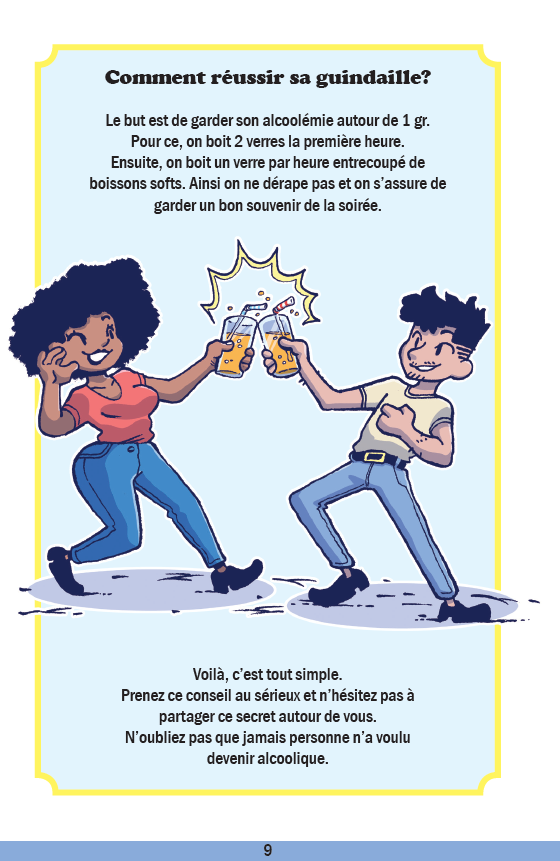 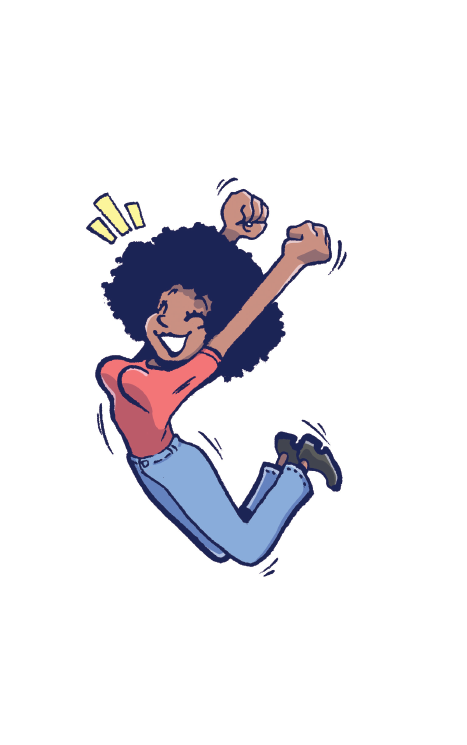 Diffusion:
Avec participation des clubs (Ecoles, Centres sportifs, …)
Lié ce projet à une pièce de théâtre ?
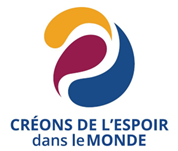 Comité élargi du D2160 du 25 novembre 2023 par Anselme DUTRECQ
Les Boîtes aux lettres Papillons
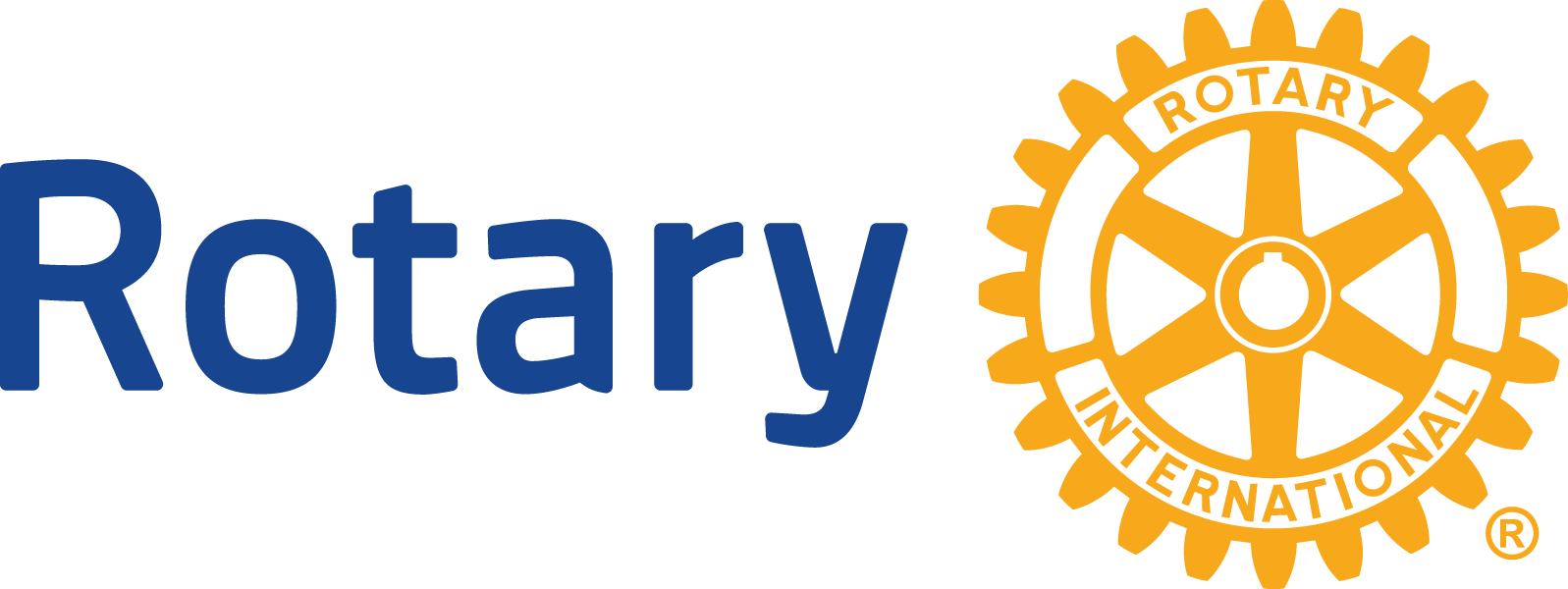 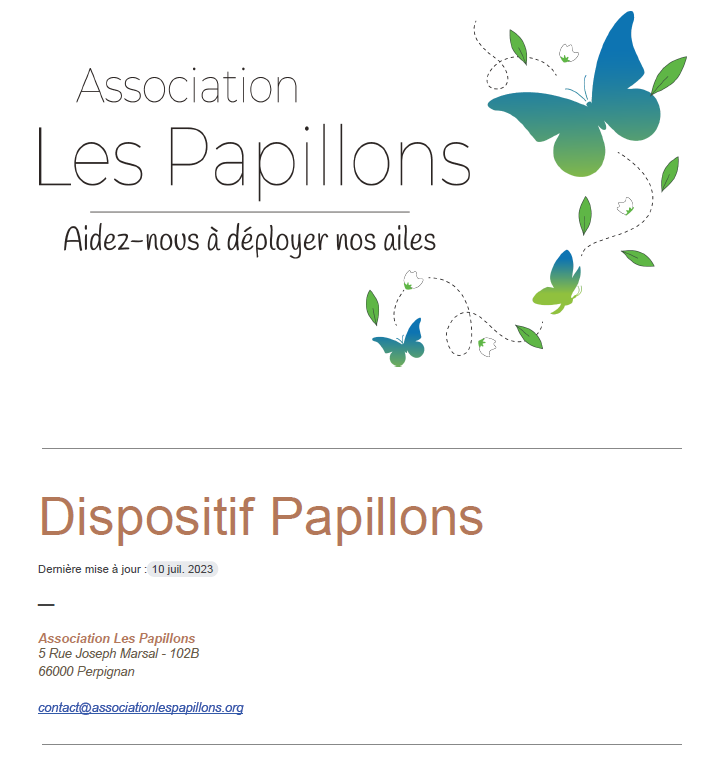 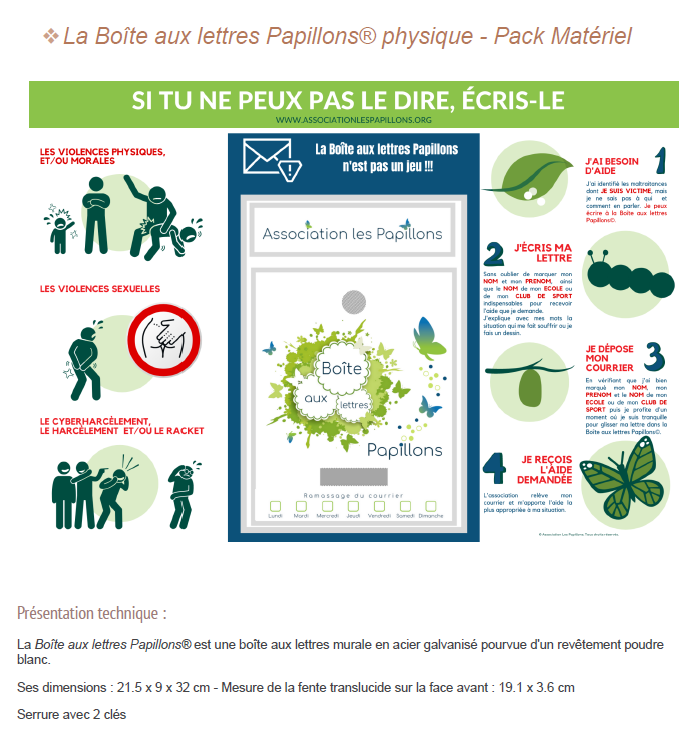 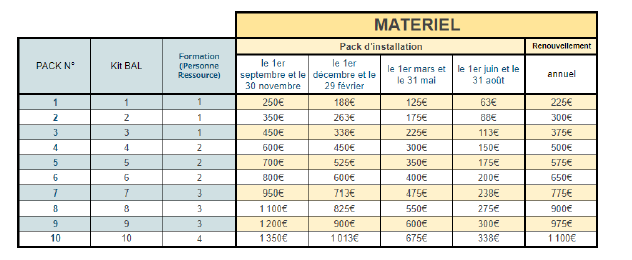 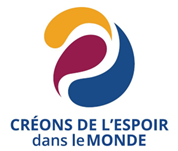 Comité élargi du D2160 du 25 novembre 2023 par Anselme DUTRECQ
Les boîtes aux lettres PAPILLONS
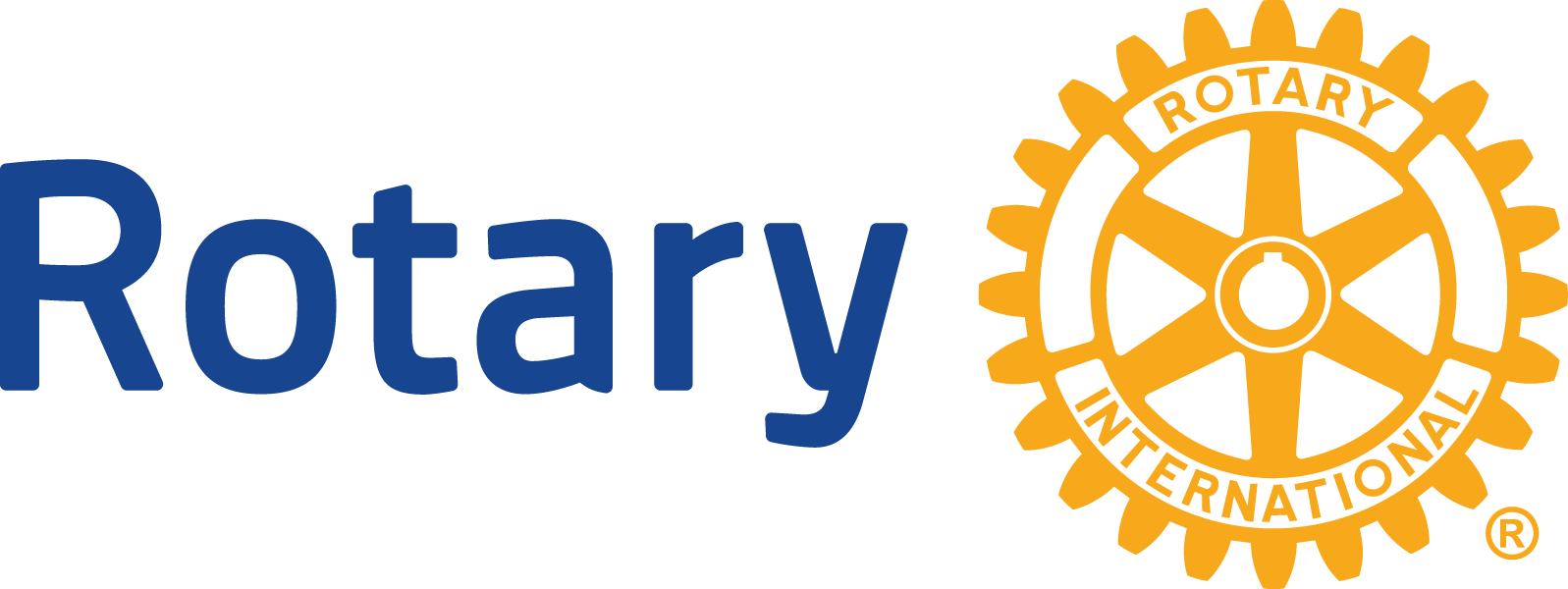 Par Qui  ?
Milieux cibles  ?
France
ECOLES
Communautés de villes, etc.
Milieux associatifs
Clubs sportifs, ACADEMIES, Patros, etc.
Belgique :A l’étude au D2160…
Les Rotary clubs pourraient financer les coûts de la diffusion et du comité de lecture.
Aspect juridique au niveau Belge, à étudier.
…
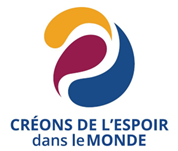 Comité élargi du D2160 du 25 novembre 2023 par Anselme DUTRECQ
Les pièces de Théâtre Faites au sein même des écolesProjet en cours d’étude avec Damien AVET du Rc Auvelais Basse-Sambre
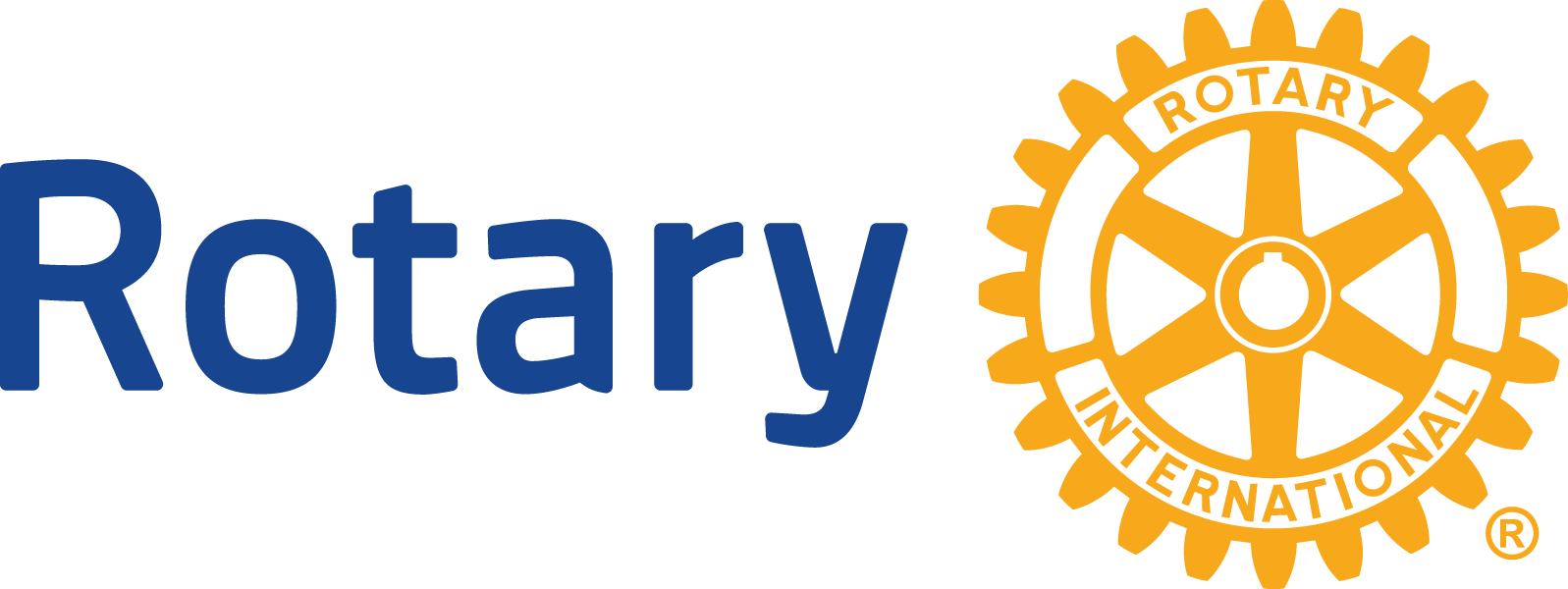 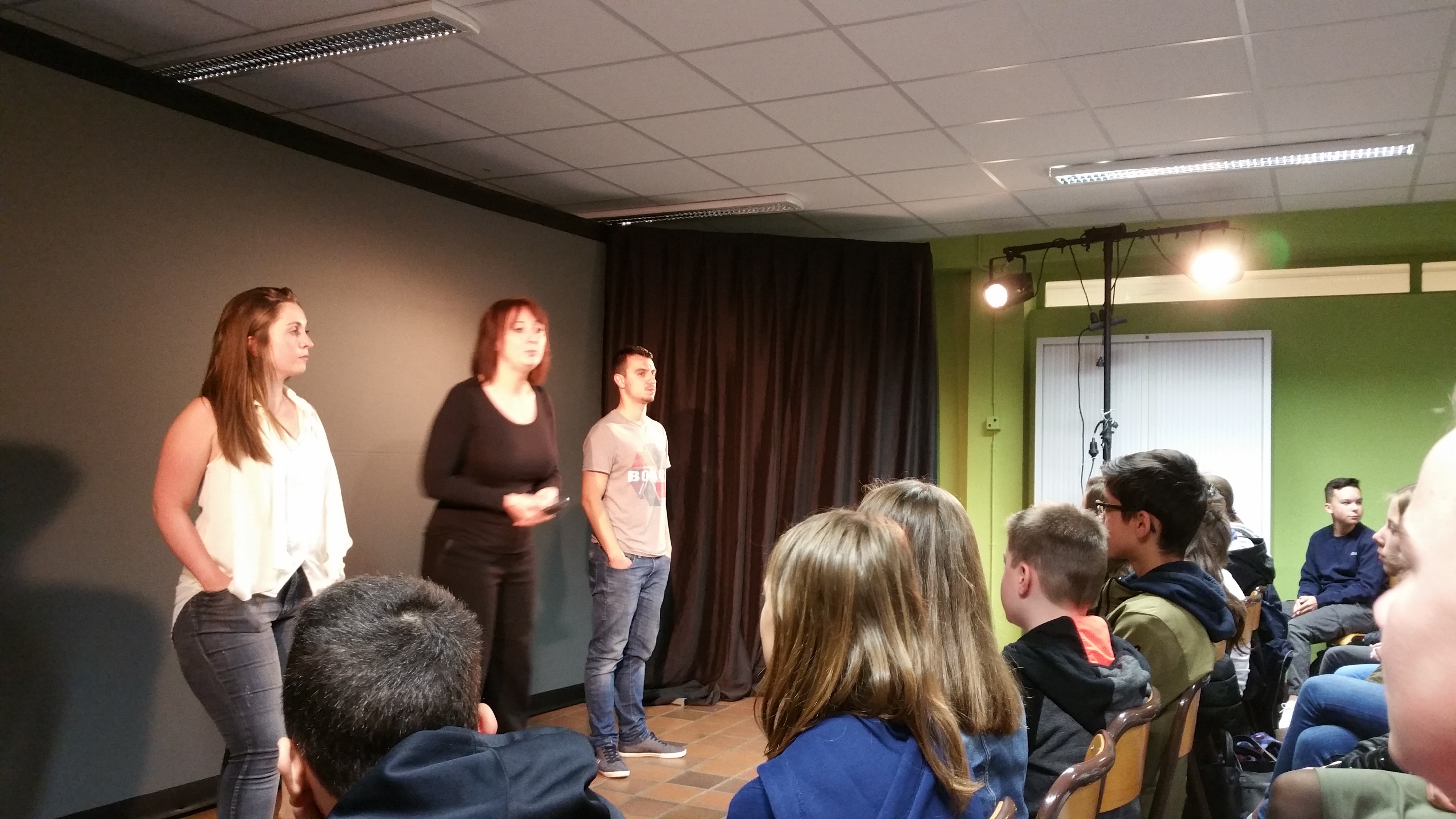 Longtemps étudié pour son intérêt au sein même de notre Commission .
Actuellement, projet remis sur l’enclume !
Pour Damien (ancien Directeur d’écoles), la compréhension par les jeunes passe mieux de jeunes à jeunes que d’adultes vers jeunes.
- Damien étudie le projet avec les professeurs de son ancienne école
- vision à long terme : Favoriser l’aide aux écoles à réaliser des pièces et les diffuser
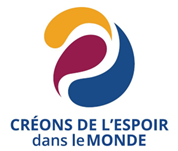 Comité élargi du D2160 du 25 novembre 2023 par Anselme DUTRECQ
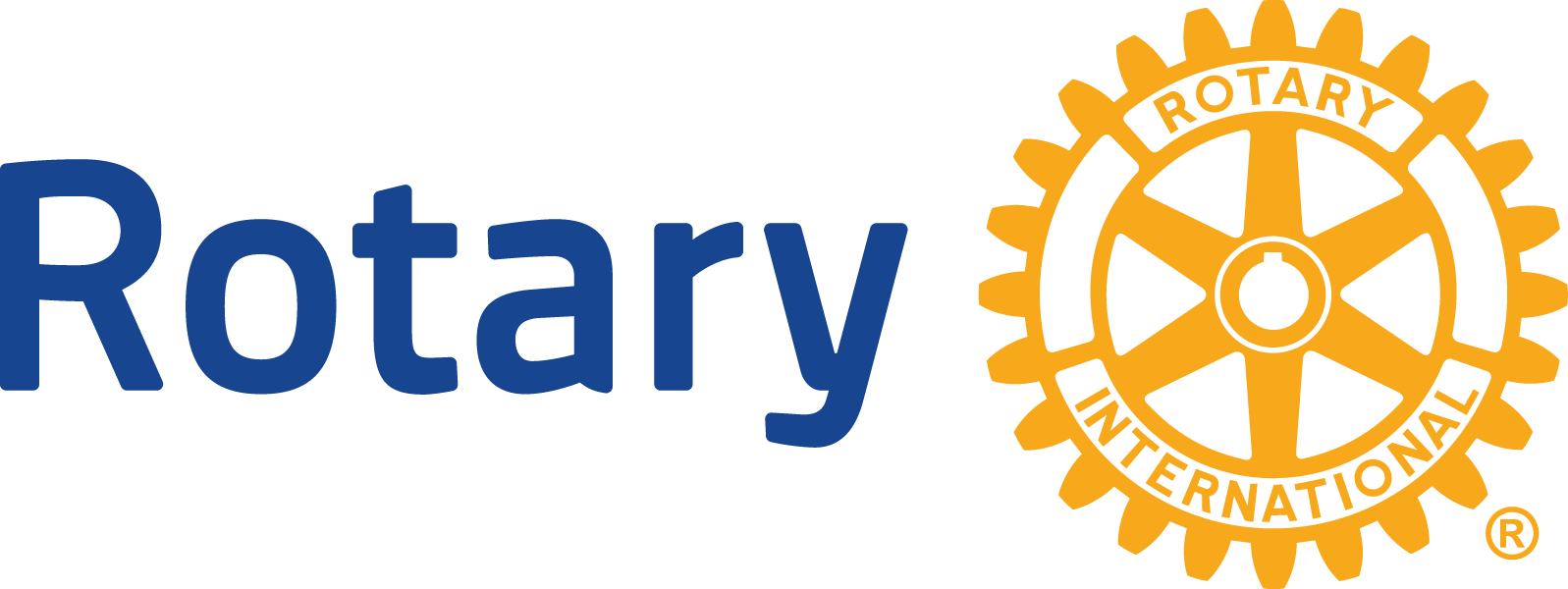 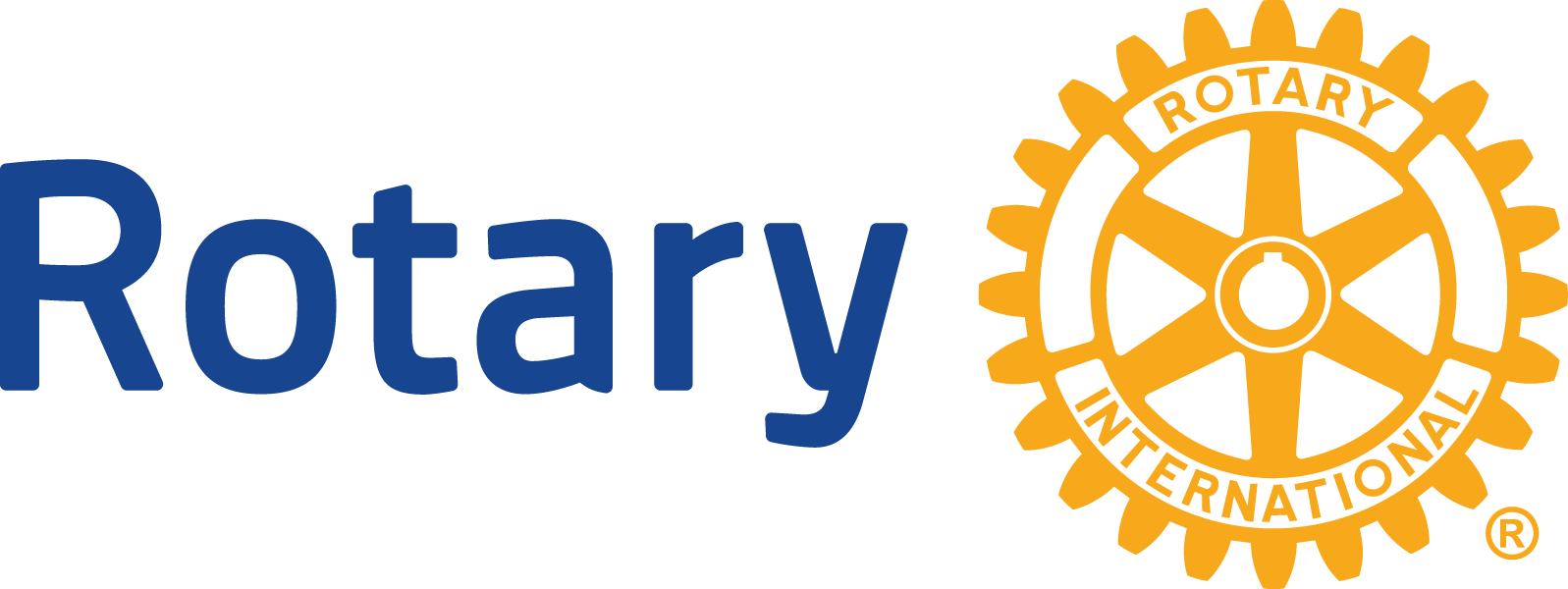 APPEL aux ADG

Nous serions heureux que vous puissiez :

 > nous renseigner sur l’existence d’actions sur les  Assuétudes aux seins des Clubs Rotary de vos zones,

 > mettre en évidence des Rotariens intéressés
A TOUS,  MERCI pour votre écoute
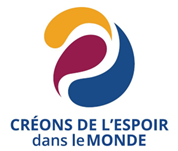 Comité élargi du D2160 du 25 novembre 2023 par Anselme DUTRECQ